新增與命名試算表
新增試算表
2
點選圖示　   新增試算表
＋
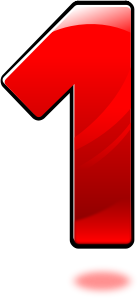 3
新增完成
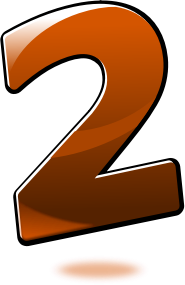 4
試算表命名
5
點擊「無標題的試算表」
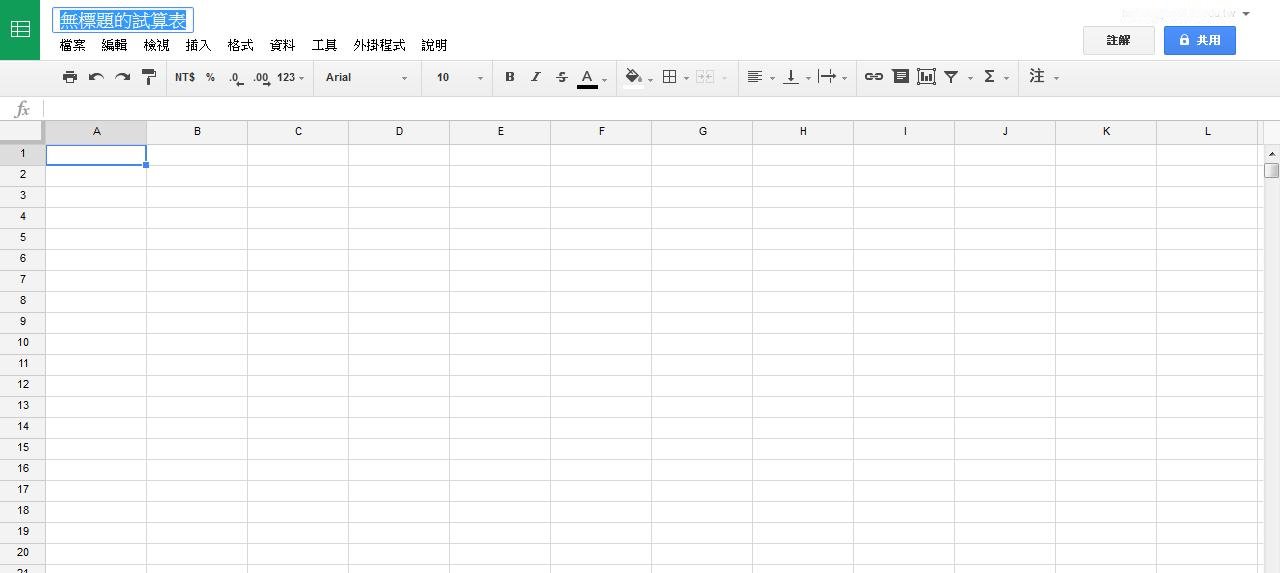 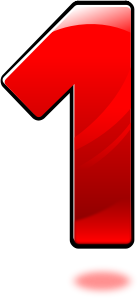 6
輸入試算表名稱
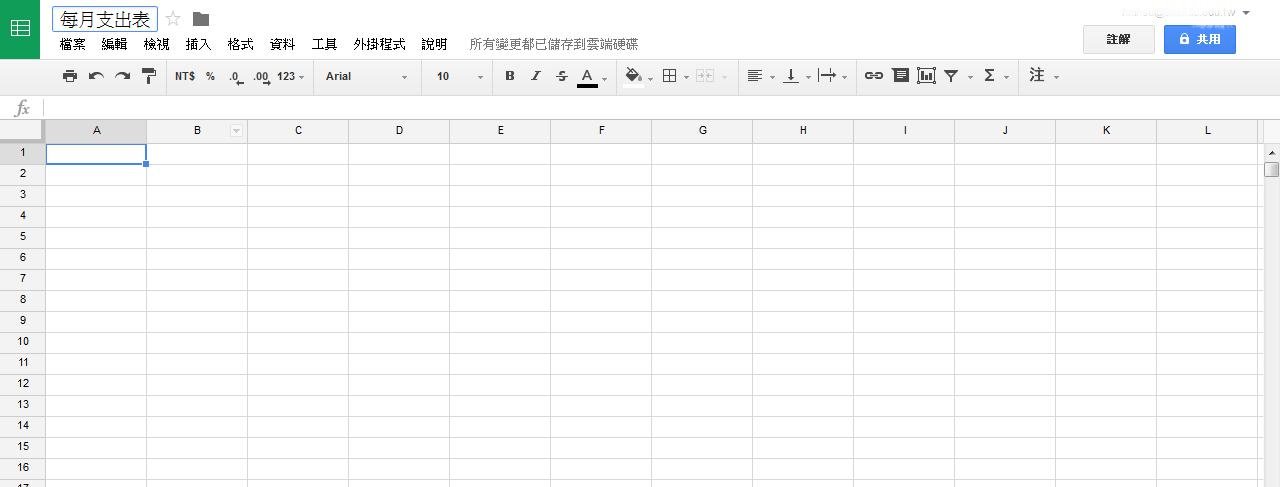 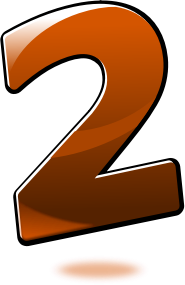 7